ΡΥΘΜΙΚΗ και ΚΙΝΗΤΙΚΗ ΑΓΩΓΗ ΘΕΩΡΙΑ
Εισαγωγή
Α  μέρος της φόρμας
couple
α΄ μουσική φράση
α΄ μουσική φράση επανάληψη
β΄ μουσική φράση
β΄ μουσική φράση επανάληψη
γ ΄ μουσική φράση
Β μέρος της φόρμας
refrain
δ΄ μουσική φράση παραλλαγή
δ΄ μουσική φράση παραλλαγή
Γέφυρα
γ ΄ μουσική φράση
Refrain
Coda
δ΄ μουσική φράση παραλλαγή
Φράση τέλους
Δραστηριότητες:
 Τραγούδι
Δημιουργία απλής κινητικής φόρμας
Χρήση κρουστών (ρυθμικά μοτίβα)
Κινητικός αυτοσχεδιασμός 
(κατευθύνσεις: πλάγια – εμπρός – πίσω κίνηση)
Ζωγραφική (γλυκά, παγωτά, καραμέλες)
Δραματοποίηση – θεατρικό παιχνίδι 
(χωρίζουμε το τραγούδι σε σκηνές και τις δραματοποιούμε)
 Άλλες ιδέες !!!!!!!
TEMPO Ή ΡΥΘΜΙΚΗ ΑΓΩΓΗ

	Tempo ή ρυθμική αγωγή ονομάζουμε το βαθμό ταχύτητας ή βραδύτητας με τον οποίο εκτελούνται οι μακροκτύποι ενός μουσικού κομματιού.  Σύμφωνα νε τον Gordon, το tempo ορίζει τη σχετική διάρκεια των μακροκτύπων.  Έτσι, για παράδειγμα, σε ένα μέτρο 6/8, κάθε μέτρο μπορεί να περιλαμβάνει δυο μακροκτύπους του ενός παρεστιγμένου τετάρτου, ο βαθμός της ταχύτητας όμως που εκτελούνται αυτοί οι μακροκτύποι ορίζεται από το tempo.  
	Το tempo ενός μουσικού κομματιού επηρεάζει την ψυχική διάθεση και προκαλεί ποικίλες φυσικές και κινητικές αντιδράσεις στον οργανισμό.  Το ζωηρό και γρήγορο tempo, προκαλεί συναισθήματα χαράς και προσκαλεί για χορό και κινητική δραστηριότητα.  Αντίθετα το αργό tempo, προκαλεί συναισθήματα λύπης και περισυλλογής και μειώνει τη διάθεση για κίνηση.  
	Οι όροι που δηλώνουν το tempo, γράφονται συνήθως στην ιταλική γλώσσα και τοποθετούνται στην αρχή του πενταγράμμου, πάνω από το χρονοδείκτη.  Παρακάτω δίνονται κάποιοι από τους σπουδαιότερους όρους της ρυθμικής αγωγής.
Largo             πολύ αργά
Adagio           αργά
Moderato       μέτρια
Allegro           γρήγορα
Presto             πολύ γρήγορα
Μεταβολή του tempo

	Το tempo ενός μουσικού κομματιού μπορεί να επιβραδυνθεί ή να επιταχυνθεί.  Η μεταβολή αυτή του tempo, δηλώνεται με τους αντίστοιχους όρους οι οποίοι τοποθετούνται κάτω από το πεντάγραμμο στο σημείο της μεταβολής.  Οι κυριότεροι από αυτούς τους όρους είναι οι εξής: 
Accelerando             βαθμιαία αύξηση της ταχύτητας – επιτάχυνση
Ritardando               βαθμιαία μείωση της ταχύτητας – επιβράδυνση
Rallentando              βαθμιαία μείωση της ταχύτητας – επιβράδυνση    
Ο όρος a tempo, δηλώνει την επιστροφή στην αρχική ρυθμική αγωγή.
ΔΥΝΑΜΙΚΗ
	
	Με τον όρο δυναμική ορίζεται η ένταση με την οποία ηχούν οι φθόγγοι σε μια μουσική σύνθεση.  Οι φθόγγοι μπορούν να ηχούν απαλά, μέτρια, δυνατά, με απότομες ή βαθμιαίες μεταβολές της έντασης.  Οι εναλλαγές της έντασης δημιουργούν στον ακροατή ποικίλα συναισθήματα και κινητικές αντιδράσεις.  Οι δυνατοί ήχοι, προκαλούν συναισθήματα δέους και εγρήγορση, ενώ οι απαλοί συναισθήματα γαλήνης και ηρεμίας.  Οι όροι και τα σύμβολα της δυναμικής γράφονται κάτω από το πεντάγραμμο στην ιταλική γλώσσα.  Η προσεκτική τους απόδοση συντελεί στην εκφραστικότερη εκτέλεση της μουσικής σύνθεσης, σύμφωνα με το πνεύμα του δημιουργού της.
	Οι κυριότεροι όροι της δυναμικής είναι:
Pianissimo - pp                πολύ σιγά
Piano - p                           σιγά – απαλά
Mezzo piano - mp	      μετρίως απαλά
Mezzo forte - mf              μετρίως δυνατά
Forte – f                           δυνατά
Fortissimo - ff                  πολύ δυνατά
	
	Η βαθμιαία αύξηση ή μείωση της έντασης ορίζεται τόσο με όρους όσο και με σύμβολα:
Crescendo                βαθμιαία αύξηση της έντασης
Decrescendo             βαθμιαία μείωση της έντασης
Diminuendo             βαθμιαία μείωση της έντασης
TEMPO ή ΡΥΘΜΙΚΗ ΑΓΩΓΗ
Η παιδαγωγός φέρνει στην τάξη διάφορα αντικείμενα όπως: ένα μετρονόμο, μια σβούρα, μια μπάλα και εικόνες από ζώα που περπατούν αργά ή τρέχουν γρήγορα.  Βάζει το  μετρονόμο να κινείται σε πολύ αργό tempo και ζητά από τα παιδιά να το κρατήσουν με δακτυλοκροτήματα ή παλαμάκια στους μηρούς (τα παλαμάκια με τις παλάμες των χεριών ακούγονται πολύ δυνατά).  Έπειτα βάζει το μετρονόμο σε ένα πολύ γρήγορο tempo (presto) και ζητά από τα παιδιά να το ακολουθήσουν.  Παίζουν λίγο με τις διαβαθμίσεις του tempo.  Έπειτα τους δείχνει εικόνες από ζώα και προσπαθούν μαζί να βρούνε πιο tempo του μετρονόμου ταιριάζει σε κάθε ζώο, π.χ. ελέφαντας, χελώνα, γάτα, λαγός κ. λ. π.  Τα παιδιά αναπαριστούν το περπάτημα των ζώων στο tempo που έχουν επιλέξει ενώ η παιδαγωγός δυναμώνει τον ήχο του μετρονόμου χτυπώντας σε συγχρονισμό το χειροτύμπανο.
Τα παιδιά βρίσκονται αραιωμένα στη μια πλευρά της αίθουσας.  Πρέπει να φτάσουν στην απέναντι πλευρά με κινήσεις πάρα πολύ αργές.  Η δραστηριότητα συνοδεύεται από πολύ αργή μουσική.  Η παιδαγωγός βοηθά τον κινητικό αυτοσχεδιασμό των παιδιών με εικόνες όπως του αστροναύτη στο φεγγάρι ή του δύτη.

 Στο κασετόφωνο παίζεται μουσική σε γρήγορο tempo.  Τα παιδιά αναπαριστούν δραστηριότητες πολυάσχολων ανθρώπων στην πόλη.  Γρήγορο περπάτημα, ψώνια, ανέβασμα σκάλας κ. λ. π.  Παρομοιάζουμε τις κινήσεις με εκείνες που βλέπουν τα παιδιά στο βουβό κινηματογράφο ή στο video όταν το προχωράμε παρακάτω.
Τα παιδιά σε ζευγάρια κρατούν από μια μπάλα.  Στο κασετόφωνο παίζει μουσική που έχει επιταχύνσεις και επιβραδύνσεις.  Τα παιδιά πετούν τη μπάλα το ένα στο άλλο ακολουθώντας το tempo της μουσικής.  Μετά από κάθε αλλαγή στο tempo ξαναγυρνούν στο σταθερό tempo του κομματιού.
 Η παιδαγωγός παίζει στα παιδιά ένα ρυθμικό μοτίβο με τύμπανο, το οποίο επιταχύνει σταδιακά και καταλήγει σε στάση.  Προτρέπει τα παιδιά να ξεκινήσουν περπατώντας  και σιγά-σιγά να περπατάνε πιο γρήγορα, ώσπου όταν το τέμπο γίνει τόσο γρήγορο που να μην μπορούν να περπατήσουν άλλο τότε ν’ αρχίσουν το τρέξιμο.  Όταν ακούσουν ένα δυνατό κτύπημα (ολόκληρο), τότε σταματούν ακίνητα ή κάνουν ένα μεγάλο πήδημα.  Η ίδια δραστηριότητα μπορεί να γίνει αντίστροφα, με επιβράδυνση δηλαδή.  Στην επιβράδυνση βοηθά η εικόνα ενός αθλητή που τερματίζει και μόλις περάσει το τέρμα μειώνει την ταχύτητά του μέχρι που σταματά.  Η εικόνα του τρένου επίσης βοηθά πολύ.
Η παιδαγωγός συγκεντρώνει τα παιδιά κοντά της.  Έχει μαζί της μια σβούρα και μια μπάλα.  Ρίχνει τη σβούρα στο πάτωμα και τα παιδιά παρακολουθούν την κίνησή της ώσπου να σταματήσει.  Χτυπάει τη μπάλα στο πάτωμα με δύναμη και ύστερα την αφήνει να αναπηδά μόνη της ώσπου να σταματήσει.  Συζητούν για το είδος της κίνησης που παράγεται.  Εισάγει την έννοια επιβράδυνση.  Ψάχνουν για αντικείμενα που ακολουθούν  την αντίθετη πορεία κίνησης, δηλαδή από αργή σε γρήγορη π.χ. το τραίνο, ο δρομέας ταχύτητας. Εισάγει την έννοια επιτάχυνση.
ΔΥΝΑΜΙΚΗ
Τα παιδιά περπατούν αραιωμένα στο χώρο, όταν η παιδαγωγός χτυπά το τύμπανο απαλά (piano), τα παιδιά περπατούν με μικρά και προσεκτικά βήματα στο χώρο, όταν το χτυπά δυνατά (forte) περπατούν με μεγάλα βαριά βήματα.
 Η παιδαγωγός κρατά ένα ντέφι.  Τα παιδιά βρίσκονται αραιωμένα στο χώρο έχοντας δημιουργήσει με το σώμα τους ένα κλειστό σωματικό σχήμα, είτε μαζεμένα στο πάτωμα, είτε σε όρθια στάση με τα μέλη του σώματός τους μαζεμένα.  Η παιδαγωγός αρχίζει να παίζει το ντέφι και σταδιακά αυξάνει την ένταση, καταλήγει σε παύση.  Τα παιδιά ανταποκρίνονται κινητικά μεγαλώνοντας σταδιακά το σωματικό τους σχήμα και καταλήγοντας σε ακινησία.  Καθώς η ένταση μειώνεται, τα παιδιά ξαναγυρίζουν στο αρχικό τους σχήμα ή σε ένα άλλο κλειστό σχήμα.
 Τα παιδιά χωρίζονται σε ομάδες (8 - 10 ατόμων) και σχηματίζουν κύκλους.  Η παιδαγωγός χτυπά στο χειροτύμπανο οκτώ χρόνους με αυξανόμενη ένταση (crescendo) και οκτώ χρόνους με μειούμενη ένταση (diminuendo).  Όταν η ένταση αυξάνεται ο κύκλος σταδιακά μεγαλώνει και σηκώνει τα χέρια ψηλά, όταν η ένταση μειώνεται ο κύκλος κλείνει σταδιακά κατεβάζοντας τα χέρια.  Η δραστηριότητα συνεχίζεται με τον ίδιο τρόπο.  Επίσης οι ομάδες αντί να κρατιούνται από τα χέρια μπορούν να έχουν ένα λάστιχο ή ένα μεγάλο πανί το οποίο σταδιακά τεντώνουν.
 Τα παιδιά κρατούν από ένα κρουστό οργανάκι.  Η παιδαγωγός ζητά από τα παιδιά να παίζουν μαλακά όταν το χέρι της είναι χαμηλά και να δυναμώνουν τον ήχο καθώς ανεβάζει το χέρι της.  Όταν το ακινητοποιεί τα παιδιά σταματούν κάθε ήχο.
Τα παιδιά τραγουδούν ένα τραγούδι που το ξέρουν πολύ καλά, π.χ. Πούντο – πούντο το δαχτυλίδι.  Ένα από τα παιδιά κάνει το μαέστρο.  Καθώς ανεβάζει και κατεβάζει τα χέρια του τα παιδιά ανεβάζουν και κατεβάζουν την ένταση της φωνής τους.  Η παιδαγωγός ζητά από τα παιδιά να τραγουδήσουν το ίδιο τραγούδι απαλά και έπειτα δυνατά.  Συζητούν τις διαφορές.  Πότε ακούστηκε καλύτερα; Πώς θα μπορούσε να ακουστεί καλύτερα; Προτείνουν σε ποια σημεία ταιριάζει να είναι απαλό, σε ποια δυνατό, που να μειώνεται η ένταση κ. λ. π.  Δημιουργούν μια παρτιτούρα στον πίνακα με γραφικά σύμβολα για την ένταση στα σημεία που έχουν συμφωνήσει.  Τραγουδούν το τραγούδι ξανά με τις δυναμικές που έχουν επιλέξει.

  Παιχνίδι: Ο κρυμμένος θησαυρός.  Ένα παιδί βγαίνει από την τάξη, ενώ τα υπόλοιπα κρύβουν ένα αντικείμενο σε κάποιο σημείο της τάξης.  Όλα τα παιδιά κρατούν από ένα κρουστό όργανο, εκτός του παιδιού που βγήκε από την τάξη.  Όταν το παιδί επιστρέψει στην τάξη τα υπόλοιπα παιδιά κρούουν τα όργανά τους με τον εξής τρόπο: Ξεκινούν να χτυπάνε τα όργανα μαλακά όσο το παιδί είναι μακριά από το θησαυρό ενώ όταν πλησιάζει προς το μέρος που είναι κρυμμένος ο θησαυρός βαθμιαία αυξάνουν την ένταση που κρούουν τα όργανα.  Με αυτό τον τρόπο το καθοδηγούν να βρει το θησαυρό.  Το παιχνίδι συνεχίζεται με άλλο παιδί.
Οι αλλαγές στην ένταση ενός κομματιού μπορούν να σηματοδοτηθούν και να αναπαρασταθούν επίσης με ζωγραφική σε μεγάλα χαρτιά.  Οι κινήσεις του χεριού, η πίεση που εφαρμόζει το χέρι στο χαρτί, η χρήση διαφορετικών χρωμάτων και κραγιόν διαφορετικού πάχους βοηθούν στην οπτική αναπαράσταση της έντασης.


 Δημιουργούν με τα οργανάκια μια ηχο - ιστορία.  Η παιδαγωγός τους δίνει την ιδέα της βροχής που εξελίσσεται σε καταιγίδα με αέρα και βροντές και τελικά κοπάζει.  Τα παιδιά επενδύουν την ιστορία ηχητικά.  Εάν θέλουν δημιουργούν και μια γραφική παρτιτούρα για να θυμούνται τη σειρά των οργάνων και των αλλαγών στην ένταση.
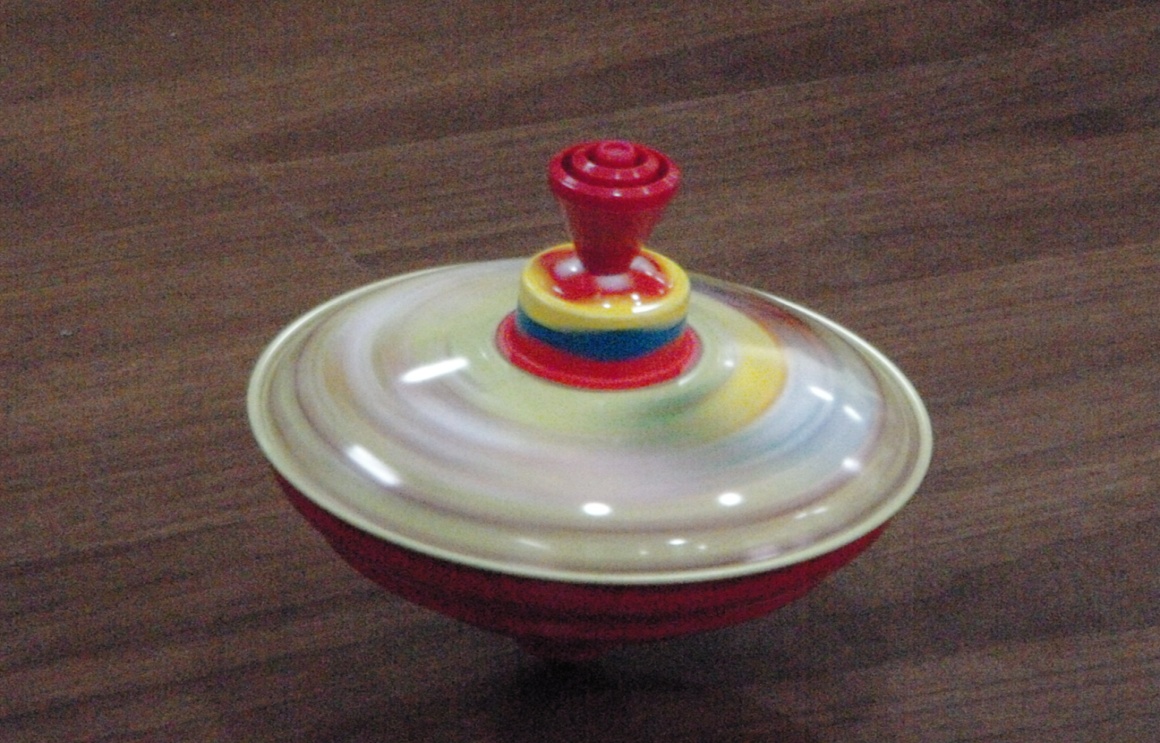